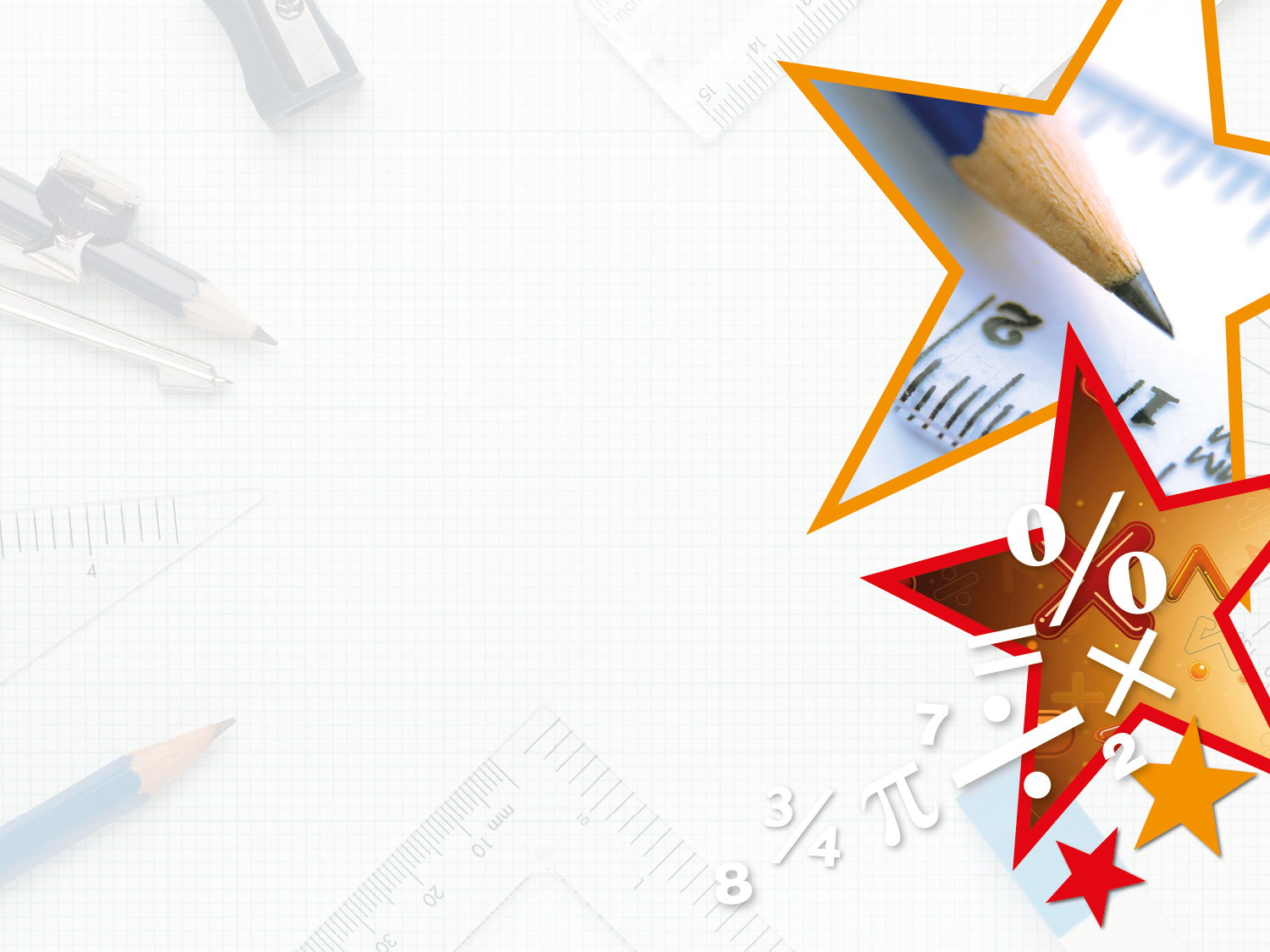 Year 5 – Autumn Block 5 – Perimeter and Area – Area of Rectangles

About This Resource:

This PowerPoint has been designed to support your teaching of this small step. It includes a starter activity and an example of each question from the Varied Fluency and Reasoning and Problem Solving resources also provided in this pack. You can choose to work through all examples provided or a selection of them depending on the needs of your class.


National Curriculum Objectives:

Mathematics Year 5: (5M7b) Calculate and compare the area of rectangles (including squares), and including using standard units, square centimetres (cm2) and square metres (m2) and estimate the area of irregular shapes


More resources which follow the same small steps as White Rose.


Did you like this resource? Don’t forget to review it on our website.
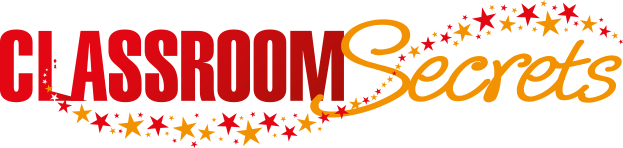 © Classroom Secrets Limited 2018
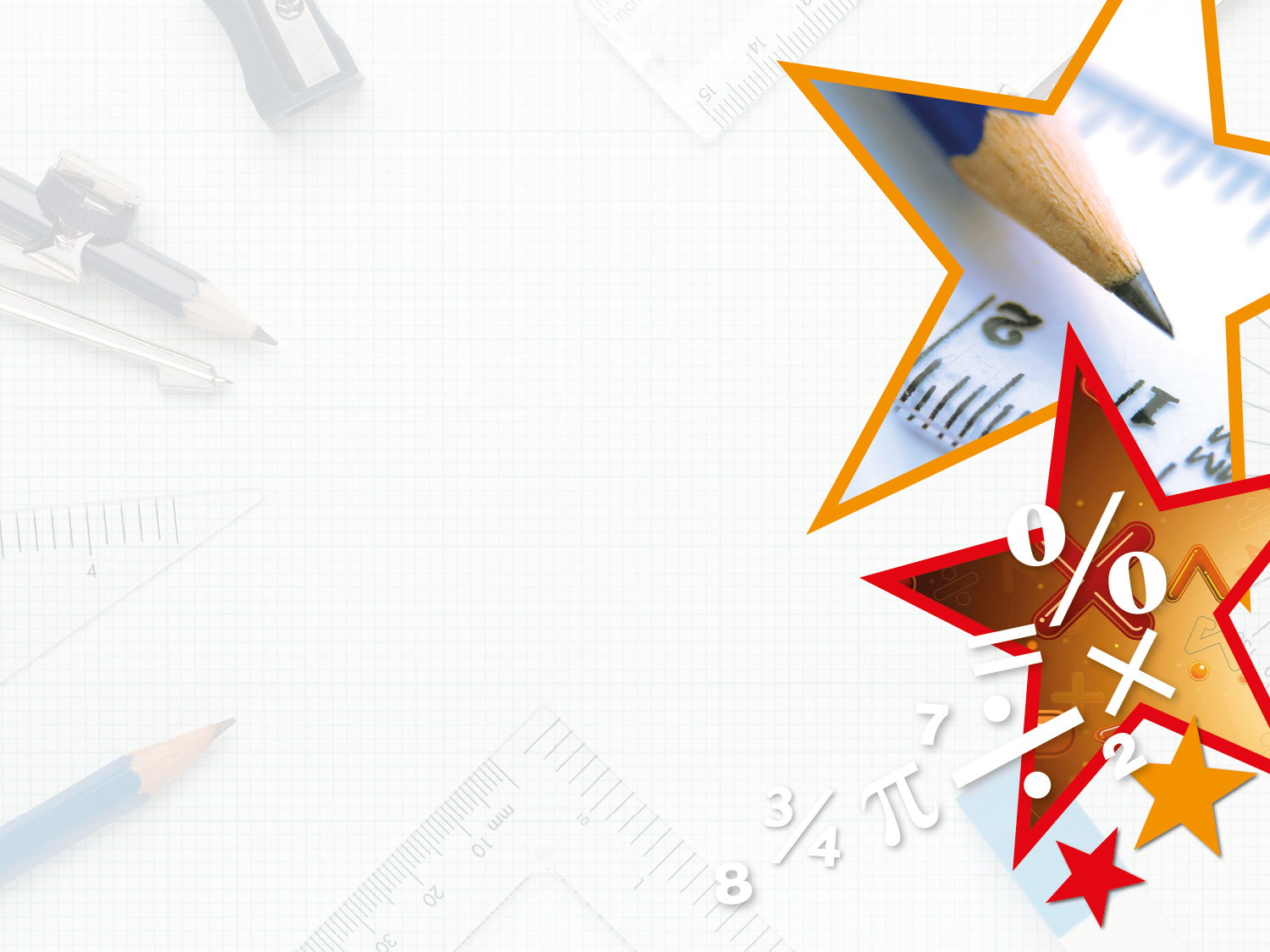 Year 5 – Autumn Block 5 – Area and Perimeter



Step 4: Area of Rectangles
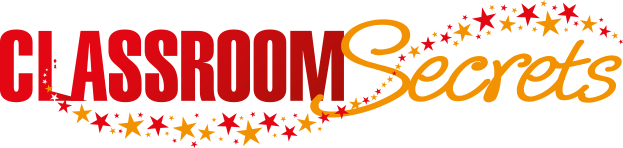 © Classroom Secrets Limited 2018
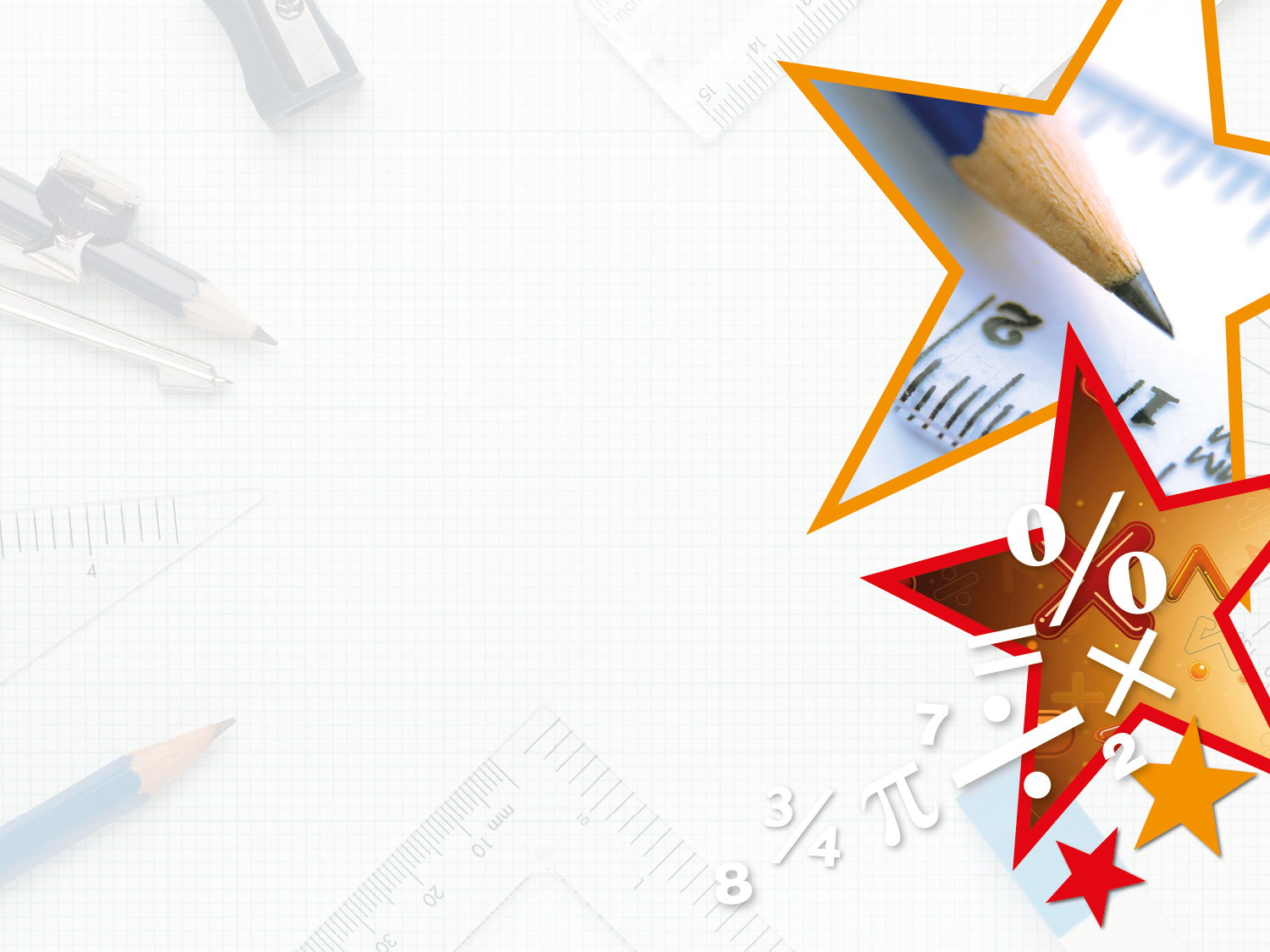 Introduction
 
All these rectangles have a perimeter of 36cm2.












Find the missing lengths.
9cm
6cm
12cm
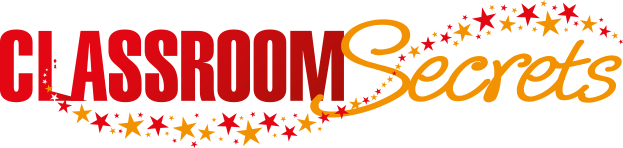 © Classroom Secrets Limited 2018
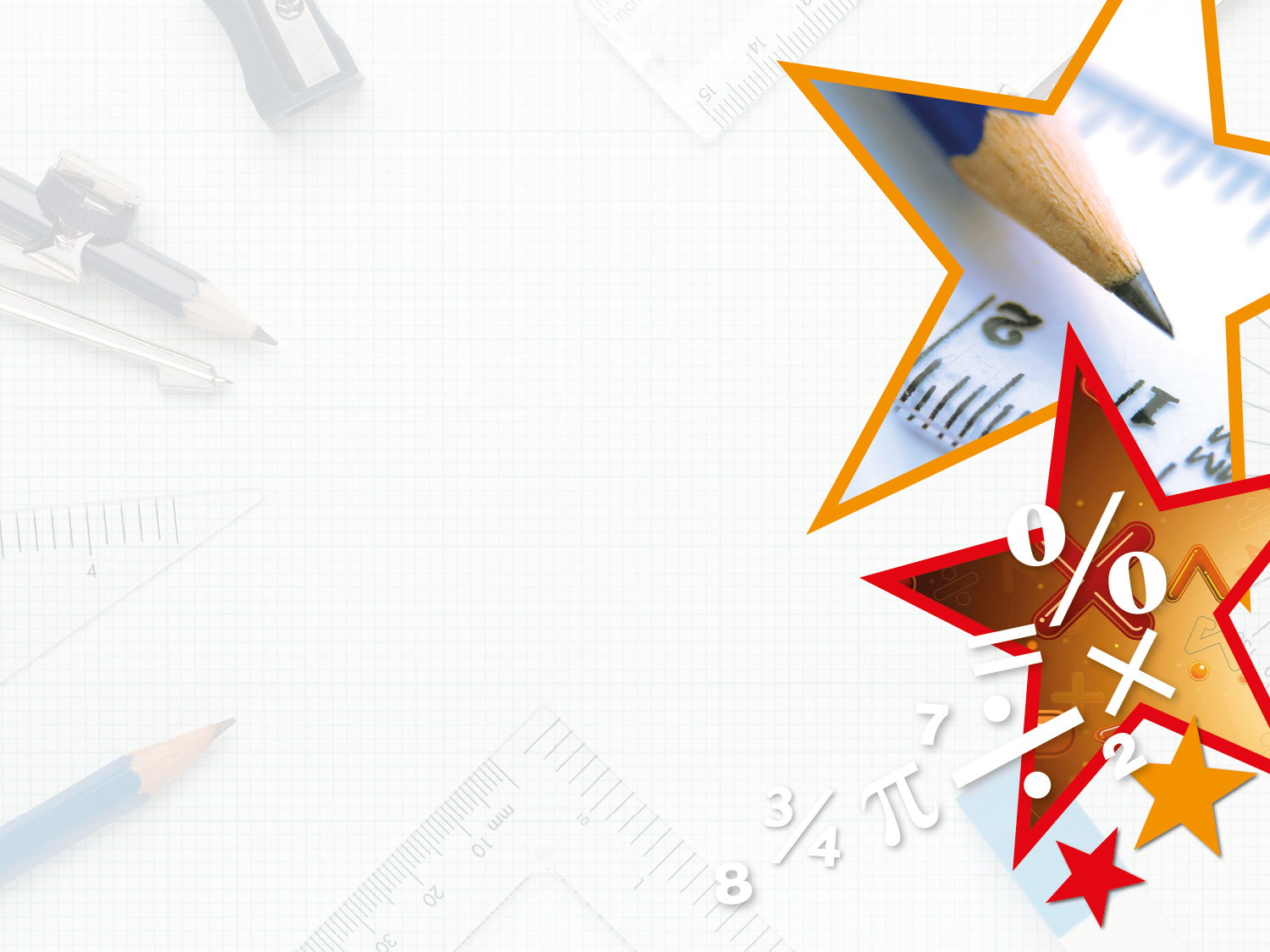 Introduction
 
All these rectangles have a perimeter of 36cm2.












Find the missing lengths.
3cm
9cm
6cm
4cm
12cm
6cm
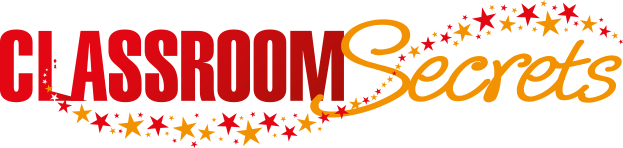 © Classroom Secrets Limited 2018
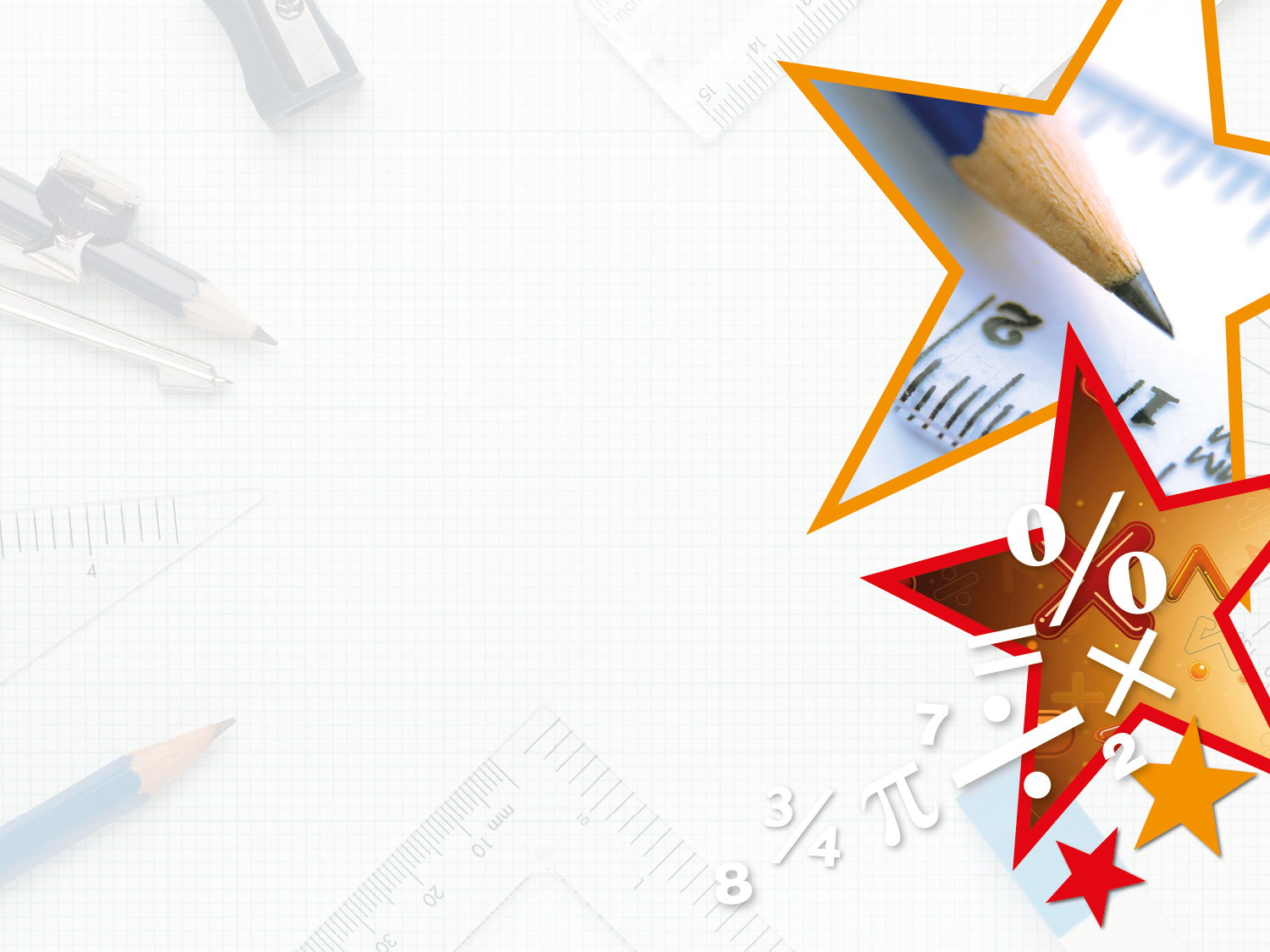 Varied Fluency 1

Complete the shape so that the rectangle has an area of 40cm2.
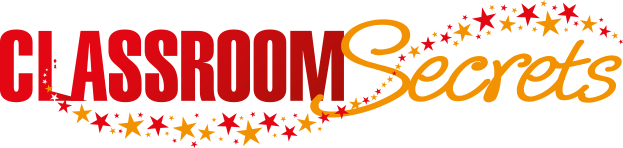 © Classroom Secrets Limited 2018
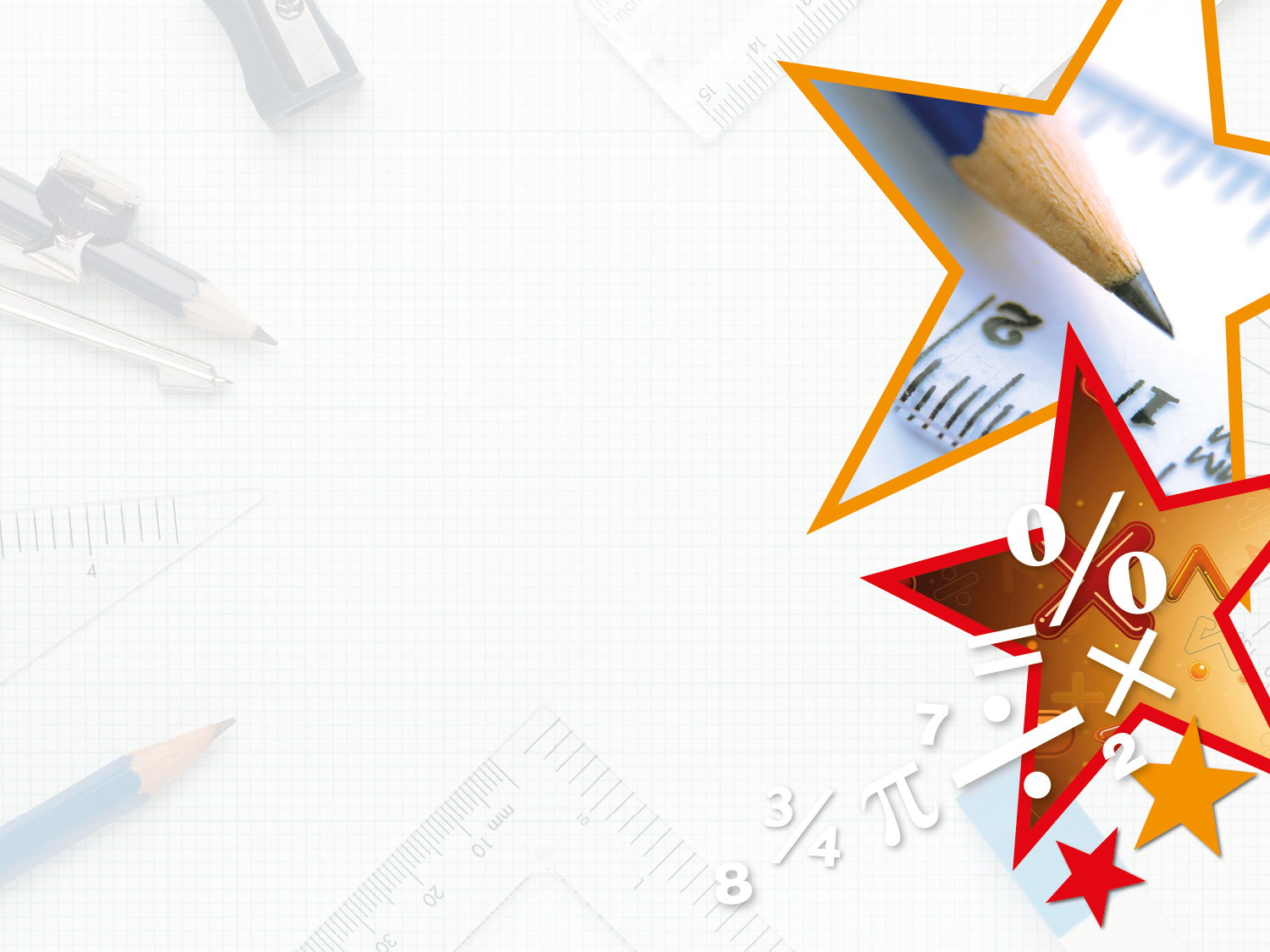 Varied Fluency 1

Complete the shape so that the rectangle has an area of 40cm2.















5cm x 8cm = 40cm2
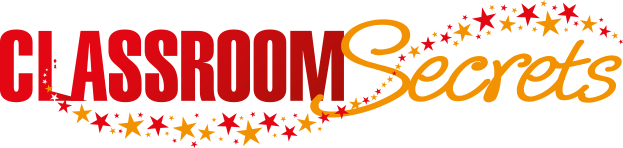 © Classroom Secrets Limited 2018
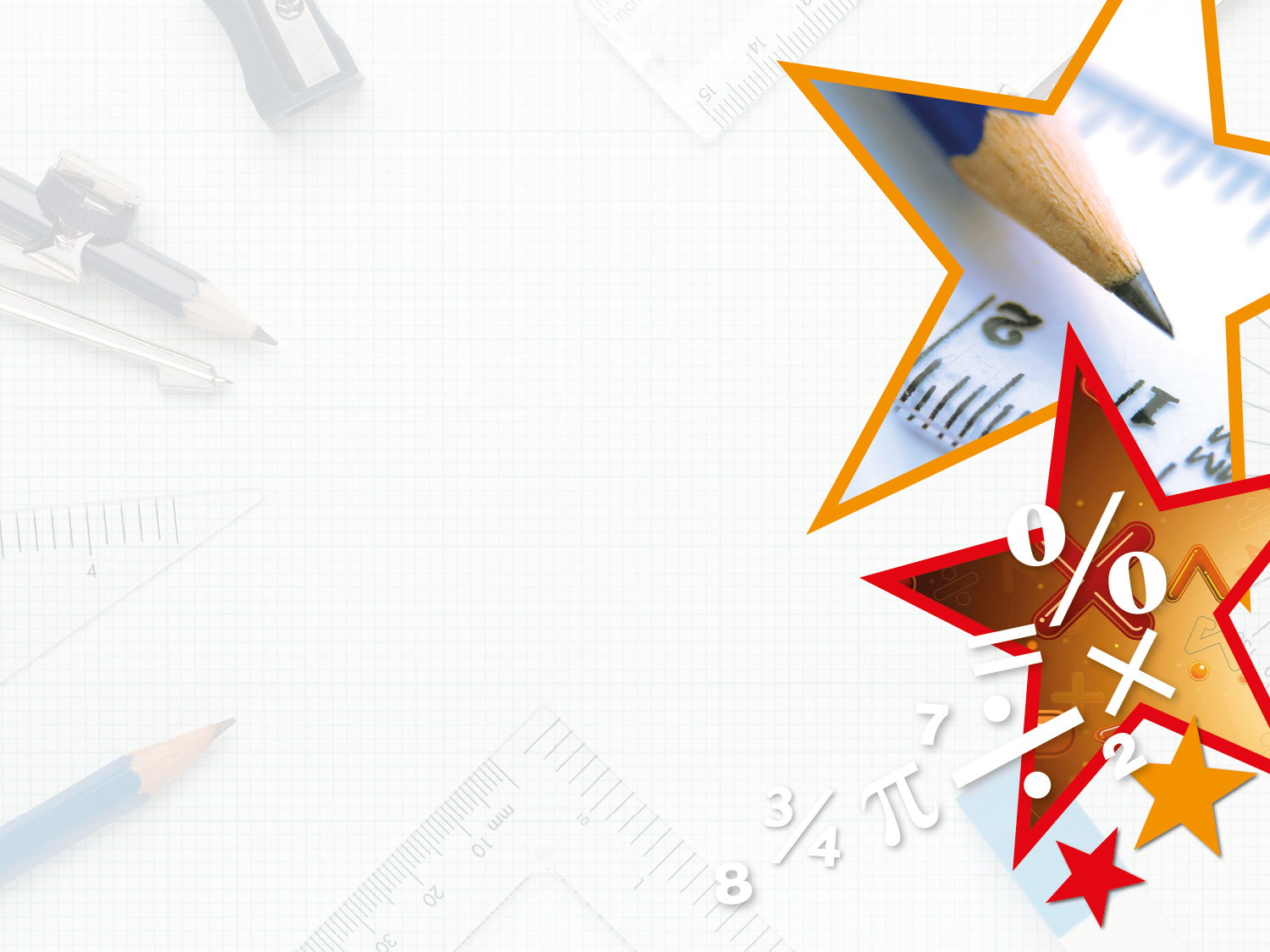 Varied Fluency 2

The area of this rectangle is 24cm2. True or false?
8cm
4cm
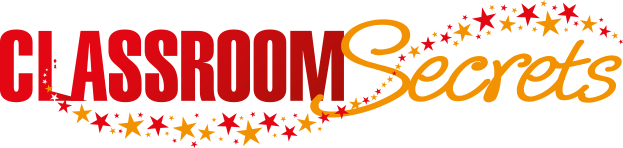 © Classroom Secrets Limited 2018
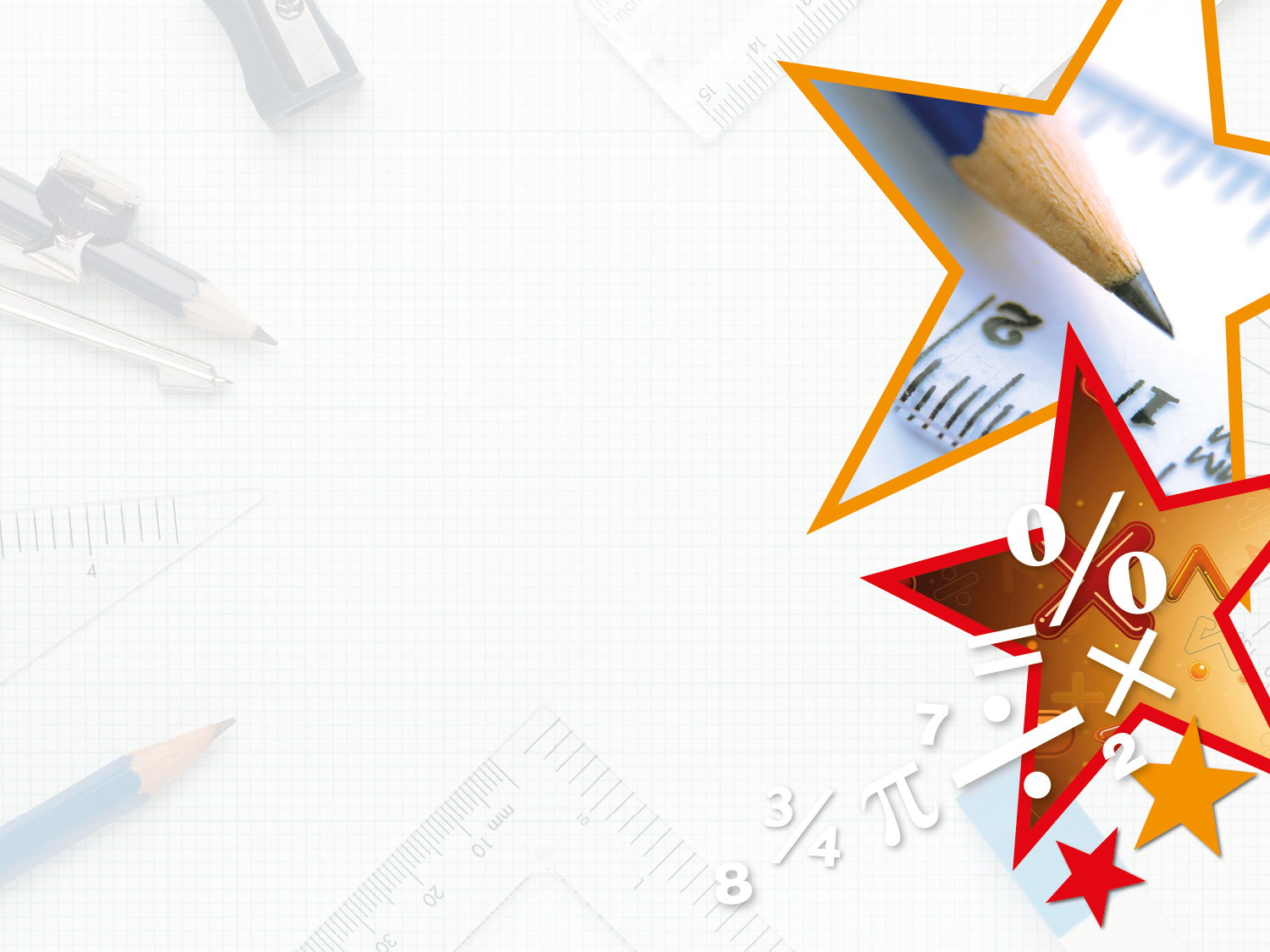 Varied Fluency 2

The area of this rectangle is 24cm2. True or false?














False, the correct answer is 32cm2.
8cm
4cm
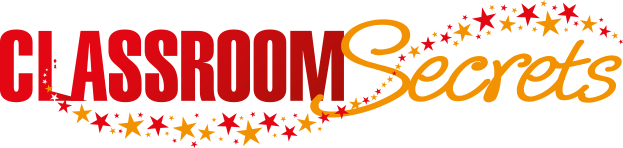 © Classroom Secrets Limited 2018
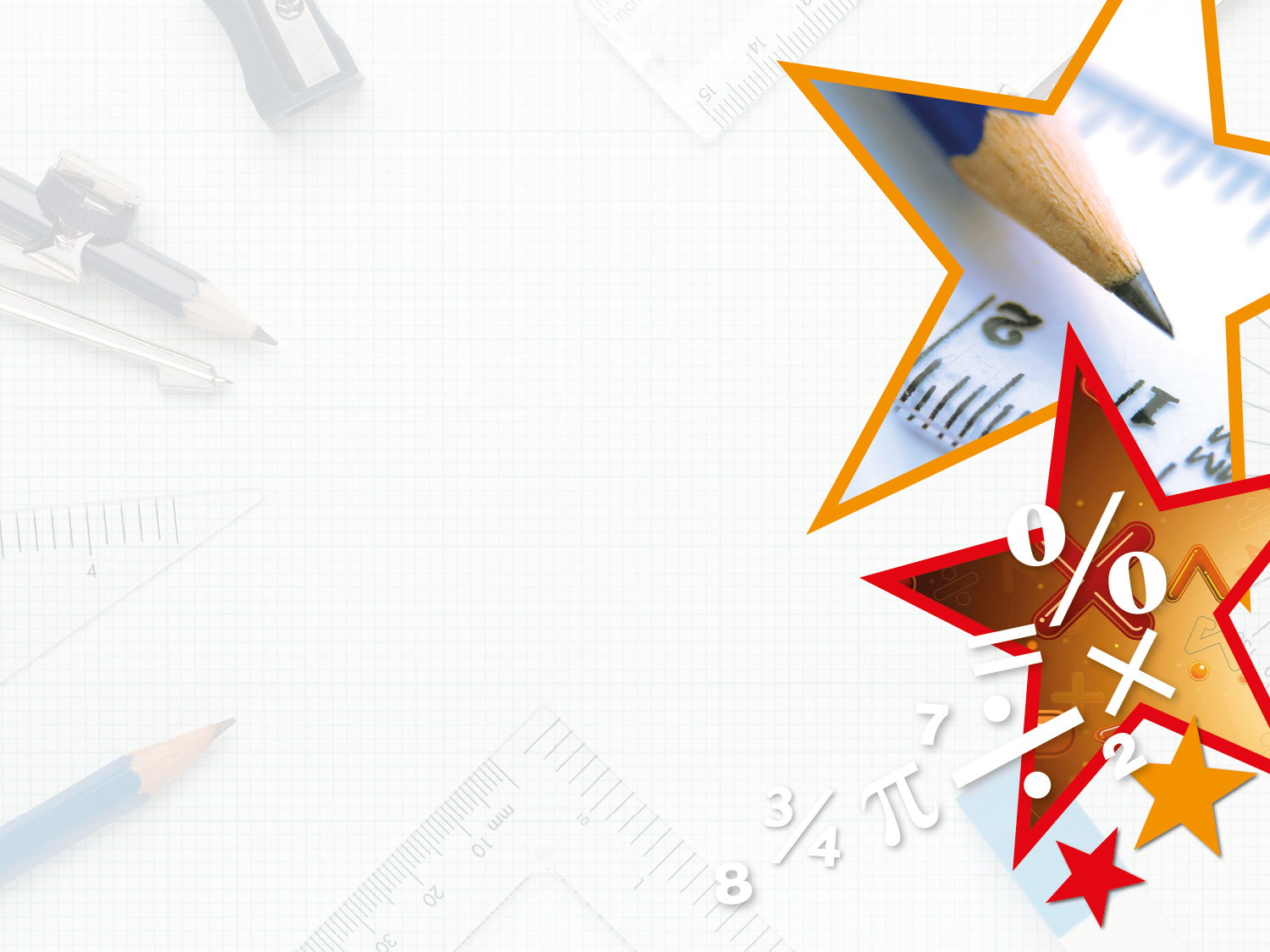 Varied Fluency 3

Find the area of these rectangles.
A
B
3.5cm
12cm
5cm
6cm
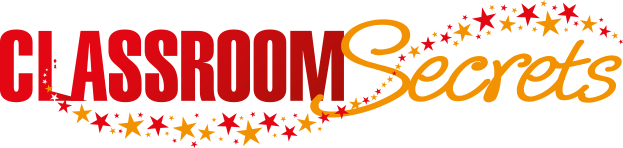 © Classroom Secrets Limited 2018
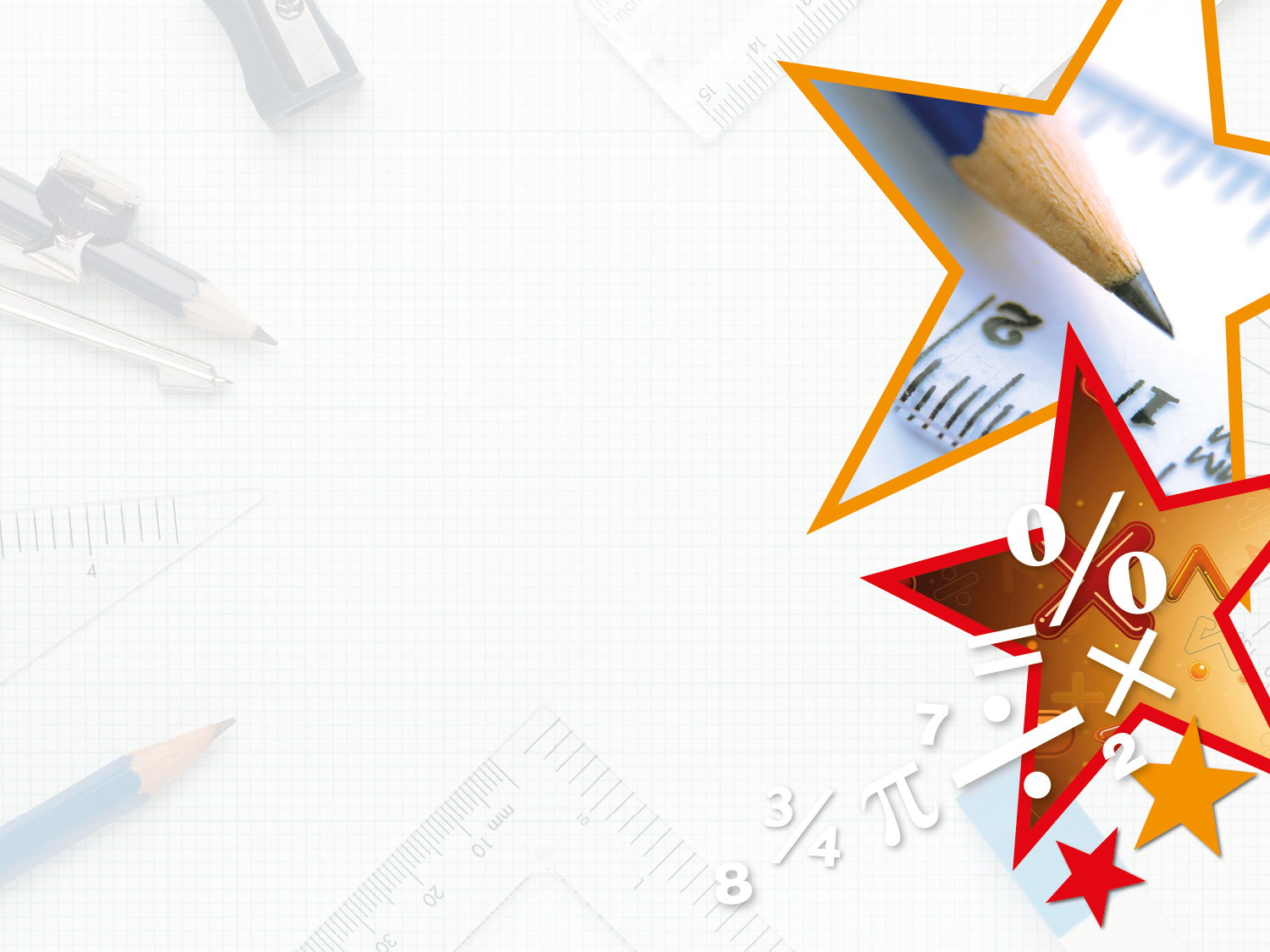 Varied Fluency 3

Find the area of these rectangles.














A = 12cm x 6cm = 72cm2		B = 5cm x 3.5cm = 17.5cm2
A
B
3.5cm
12cm
5cm
6cm
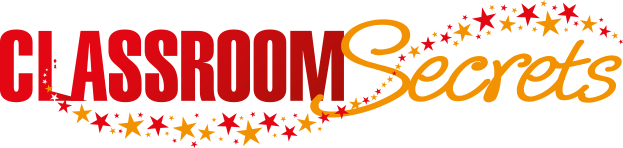 © Classroom Secrets Limited 2018
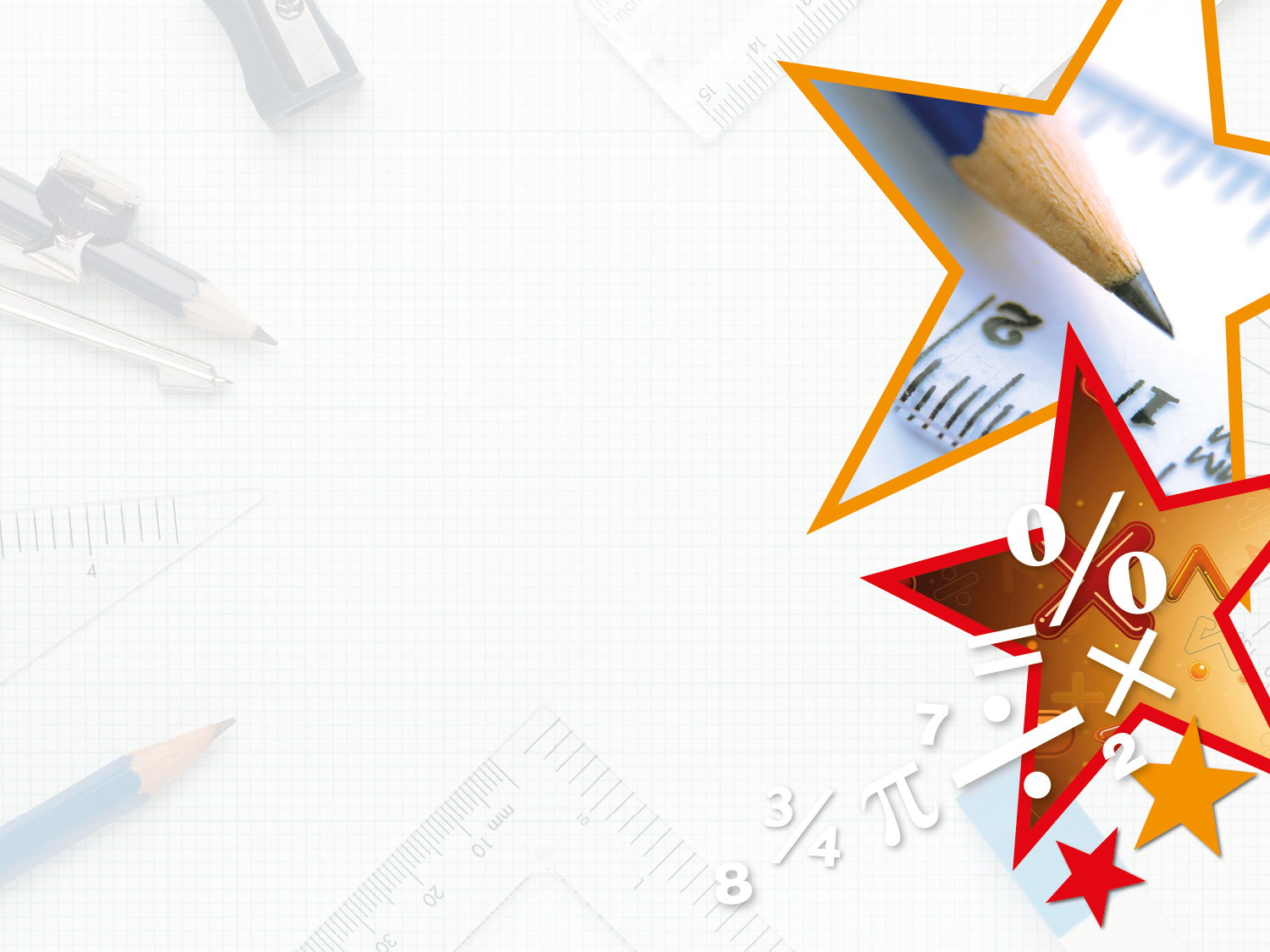 Varied Fluency 4

Match the shape to the correct area.
4cm
B
A
9cm
2.5cm
81cm2
25.4cm2
10cm2
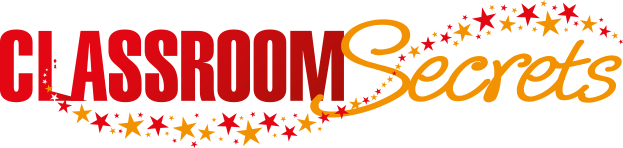 © Classroom Secrets Limited 2018
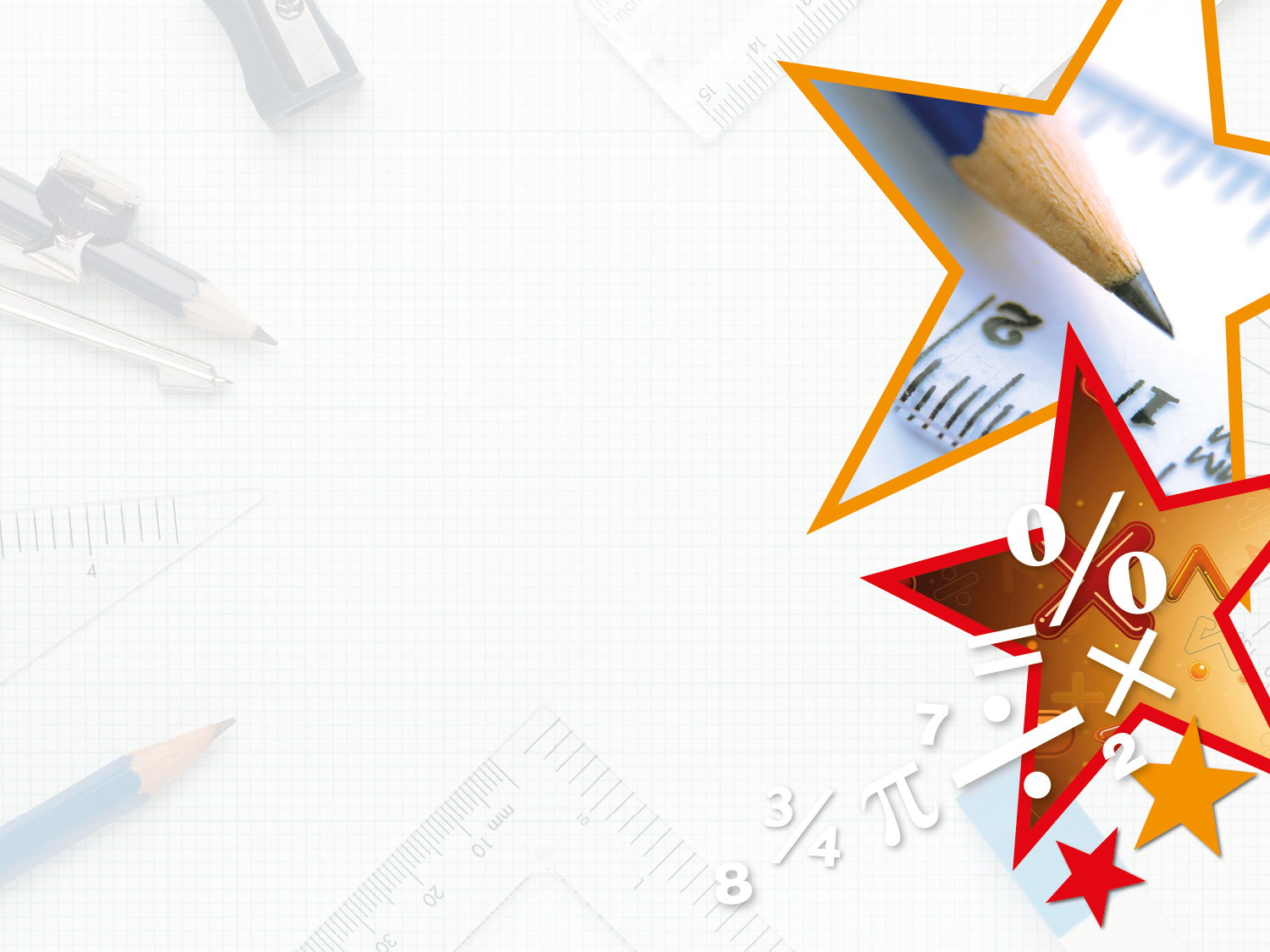 Varied Fluency 4

Match the shape to the correct area.
4cm
B
A
9cm
2.5cm
81cm2
25.4cm2
10cm2
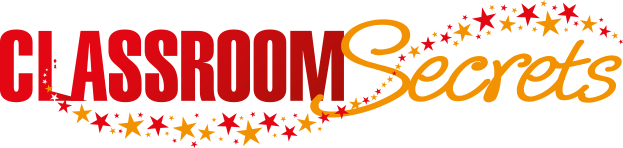 © Classroom Secrets Limited 2018
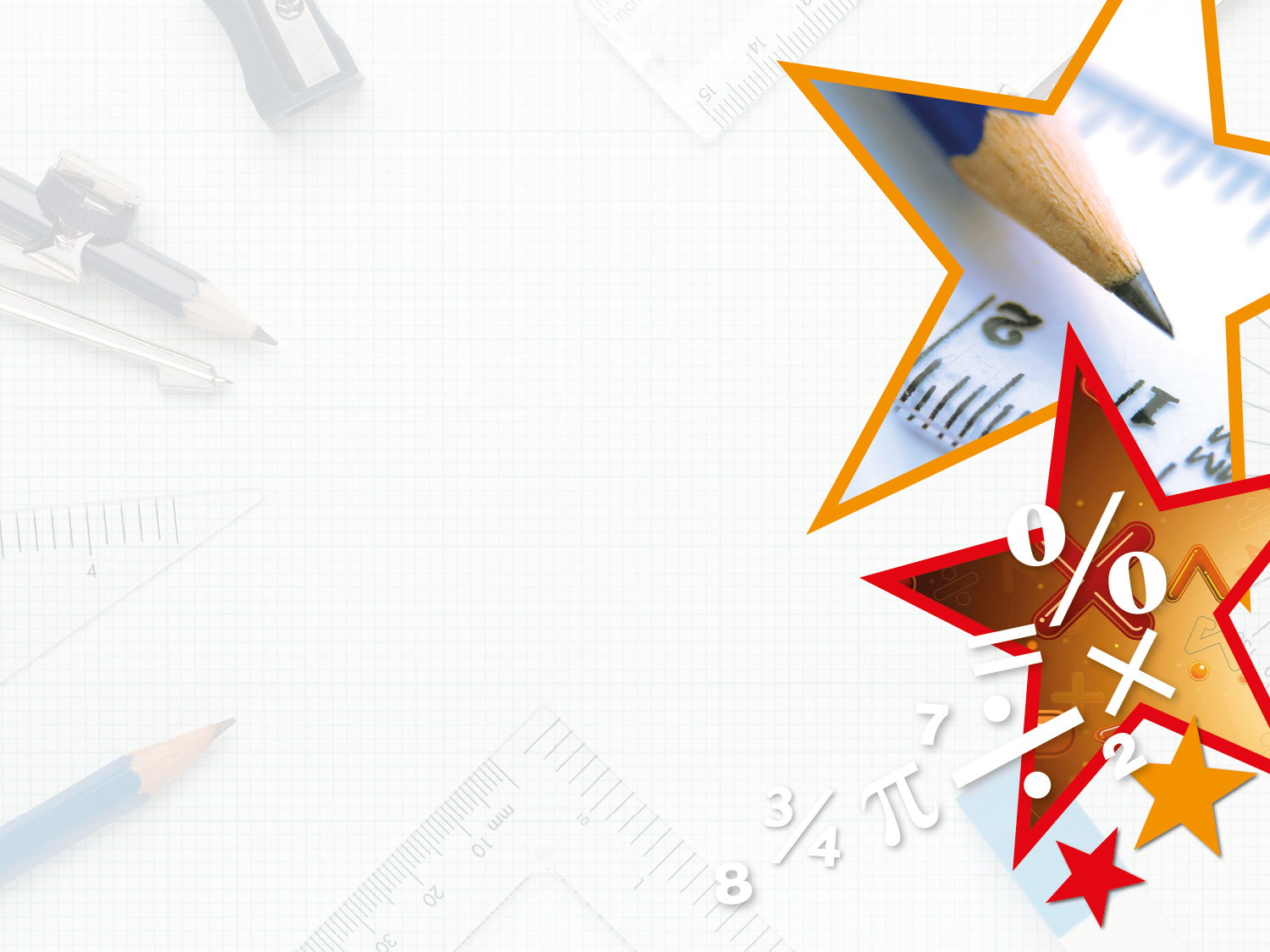 Problem Solving 1

Using the information, calculate the area of the larger rectangle.
?
25cm
Area  = 50cm2
?
?
Area  = ?
The larger rectangle has sides that are twice as long as the smaller one.
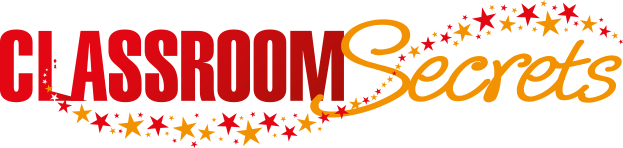 © Classroom Secrets Limited 2018
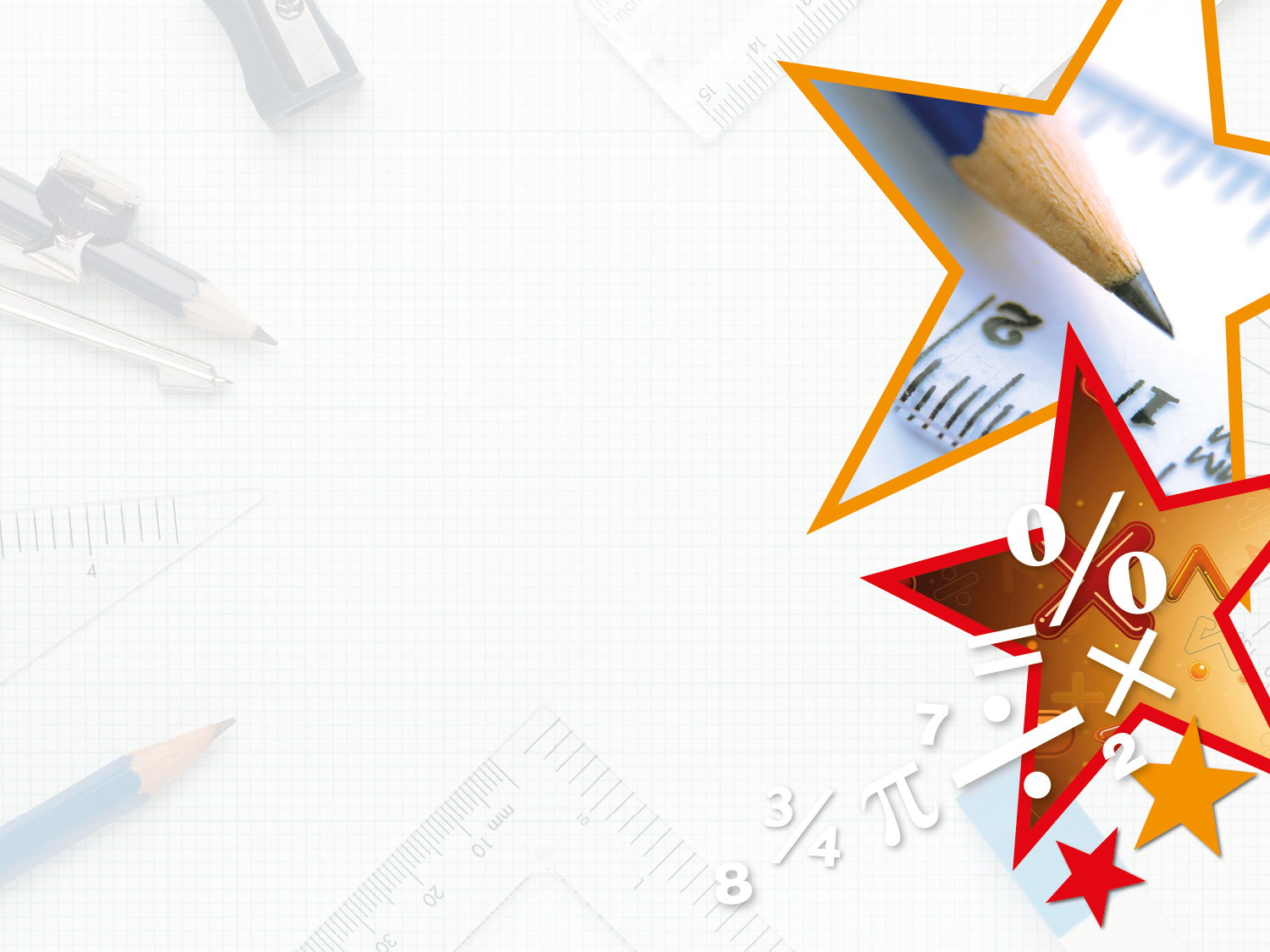 Problem Solving 1

Using the information, calculate the area of the larger rectangle.













The smaller rectangle has sides of 25cm x 2cm. 
The larger rectangle has sides of 50cm x 4cm. 
Area of larger rectangle = 200cm2.
?
25cm
Area  = 50cm2
?
?
Area  = ?
The larger rectangle has sides that are twice as long as the smaller one.
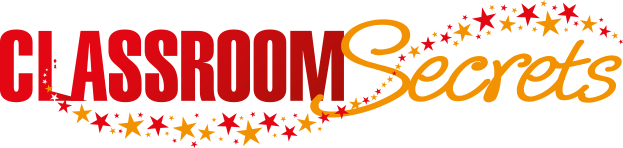 © Classroom Secrets Limited 2018
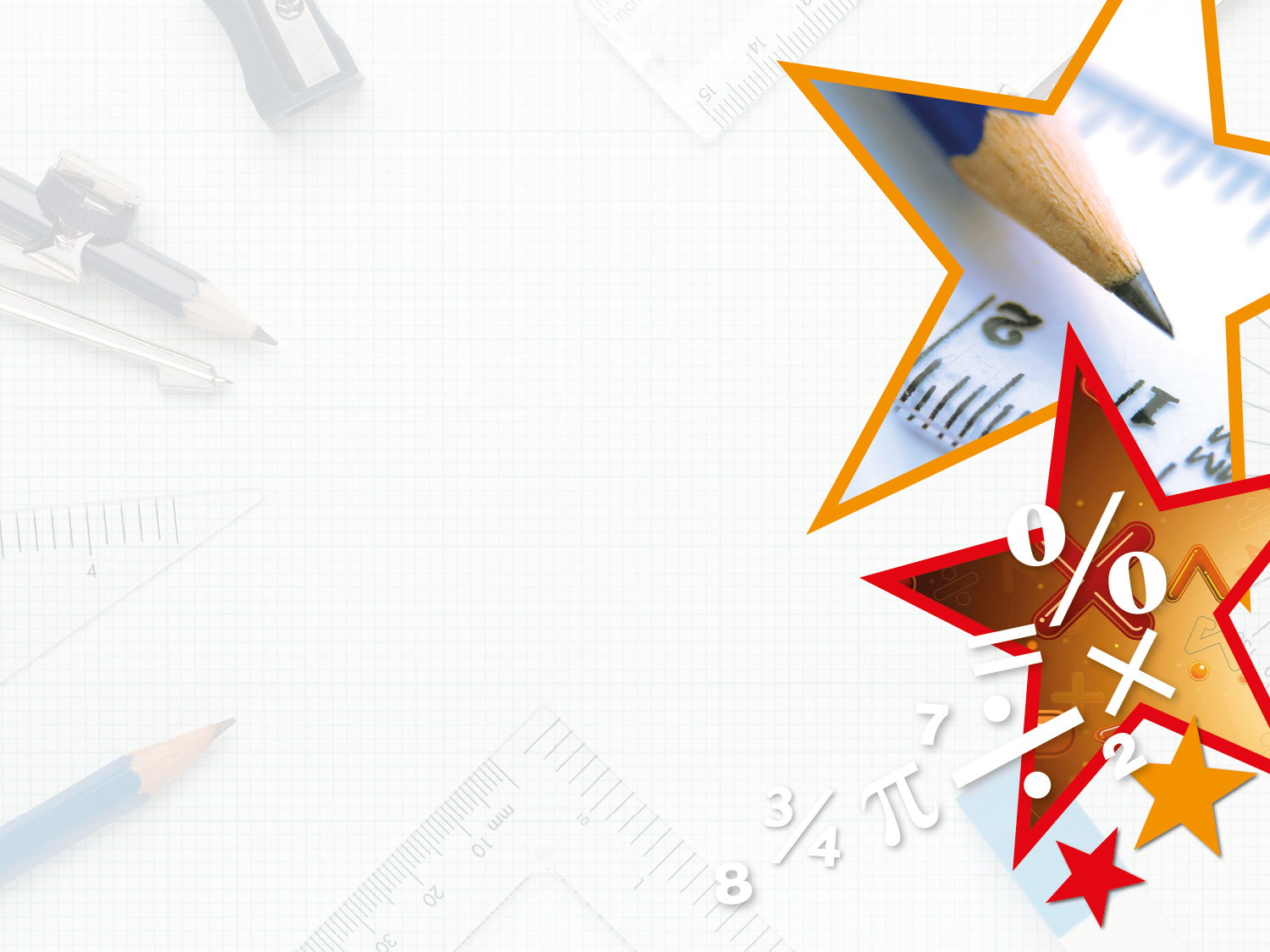 Problem Solving 2

This rectangle has an area of 48cm2. What could the dimensions be? Include a range of possible answers.
Area = 48cm2
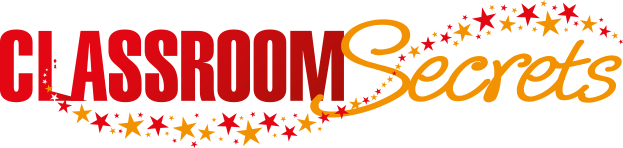 © Classroom Secrets Limited 2018
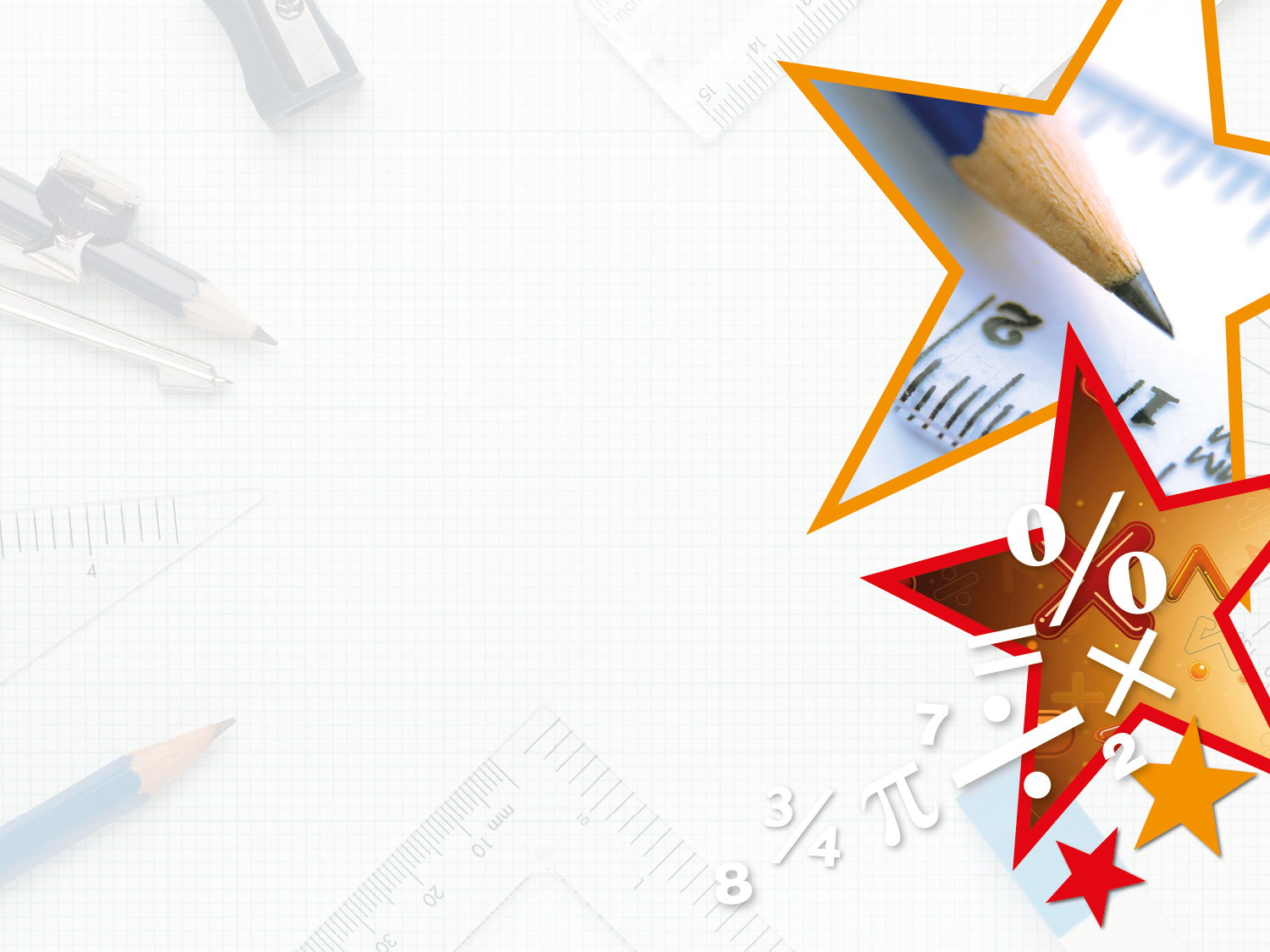 Problem Solving 2

This rectangle has an area of 48cm2. What could the dimensions be? Include a range of possible answers.













Various answers, for example:
8cm x 6cm, 24cm x 2cm, 12cm x 4cm
Area = 48cm2
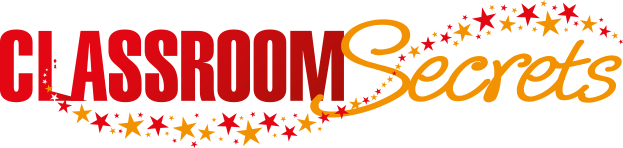 © Classroom Secrets Limited 2018
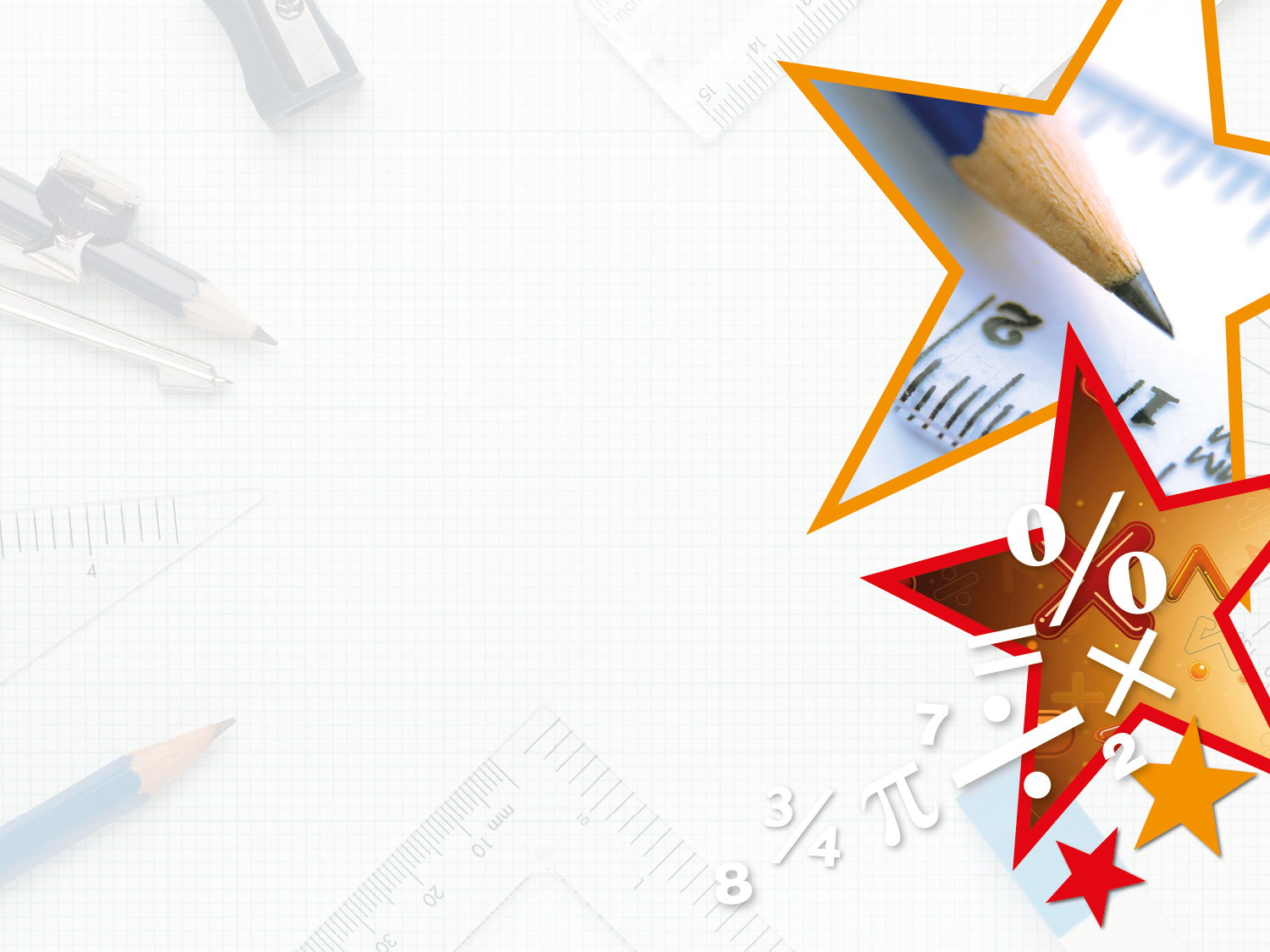 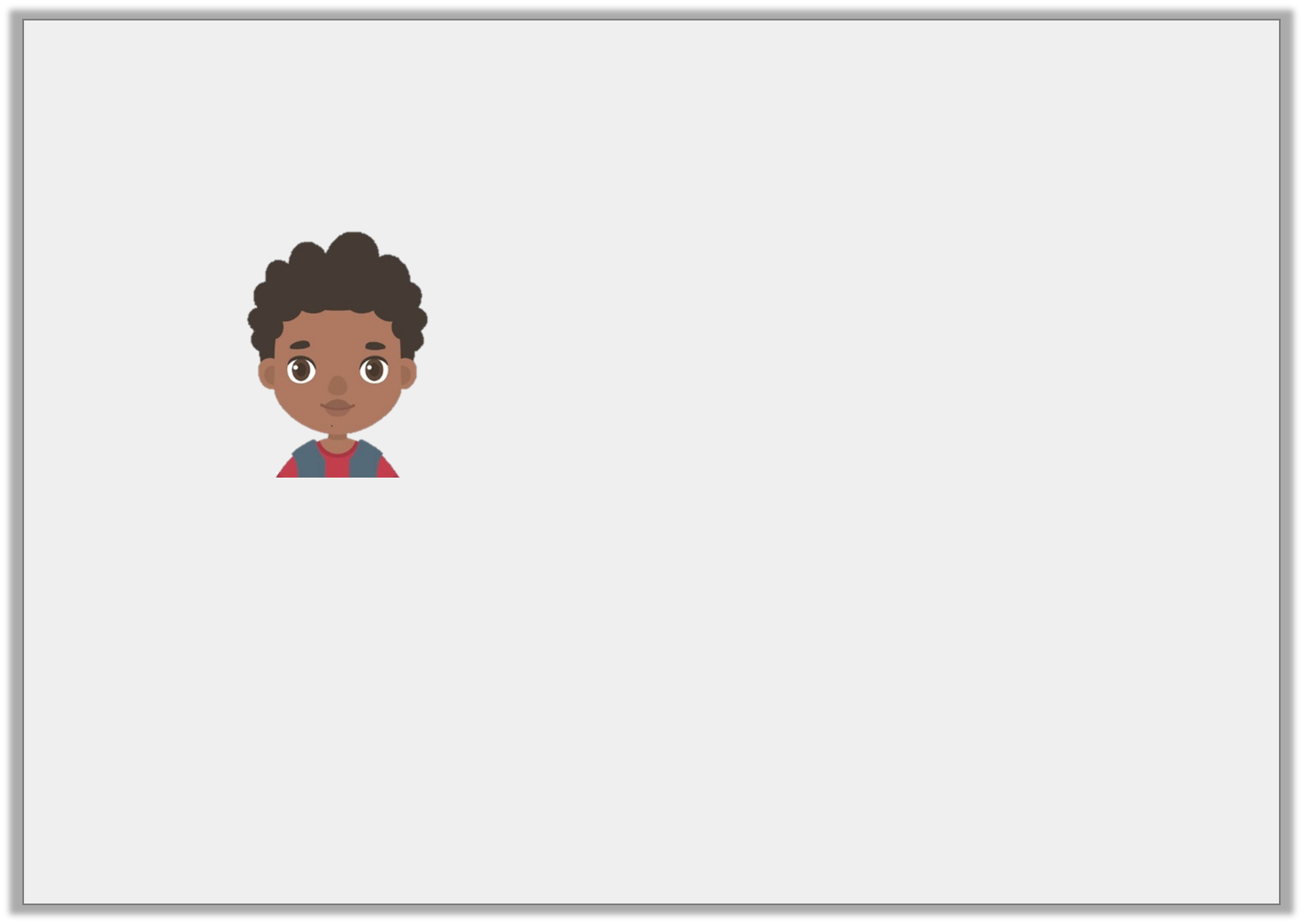 Reasoning 1

Max says,










Explain Max’s mistake.
The area of this rectangle is 36cm2.
9cm
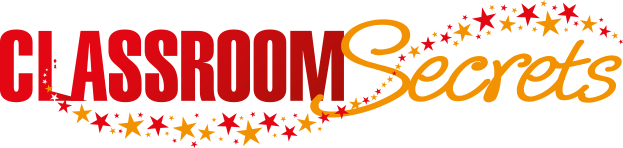 © Classroom Secrets Limited 2018
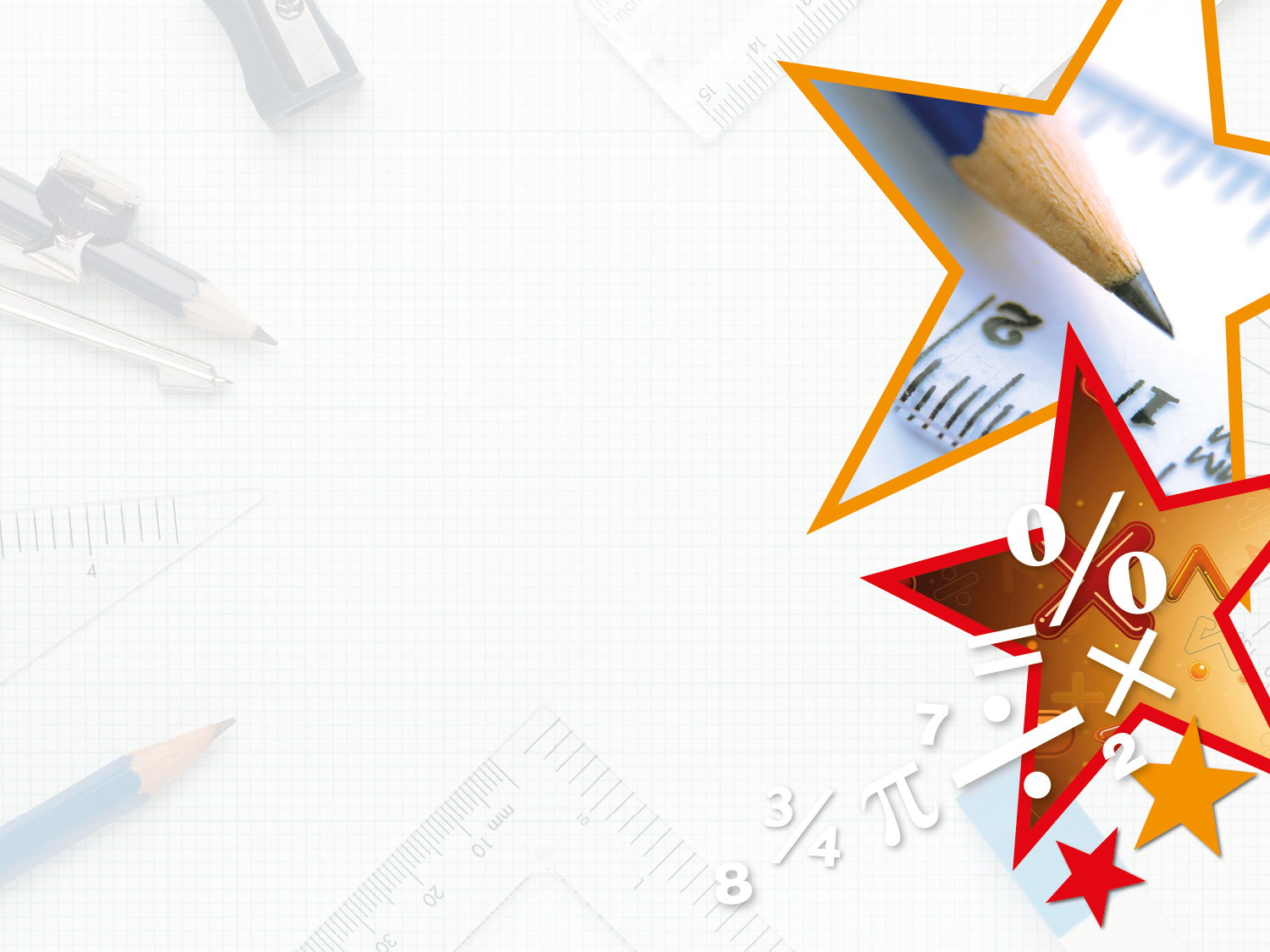 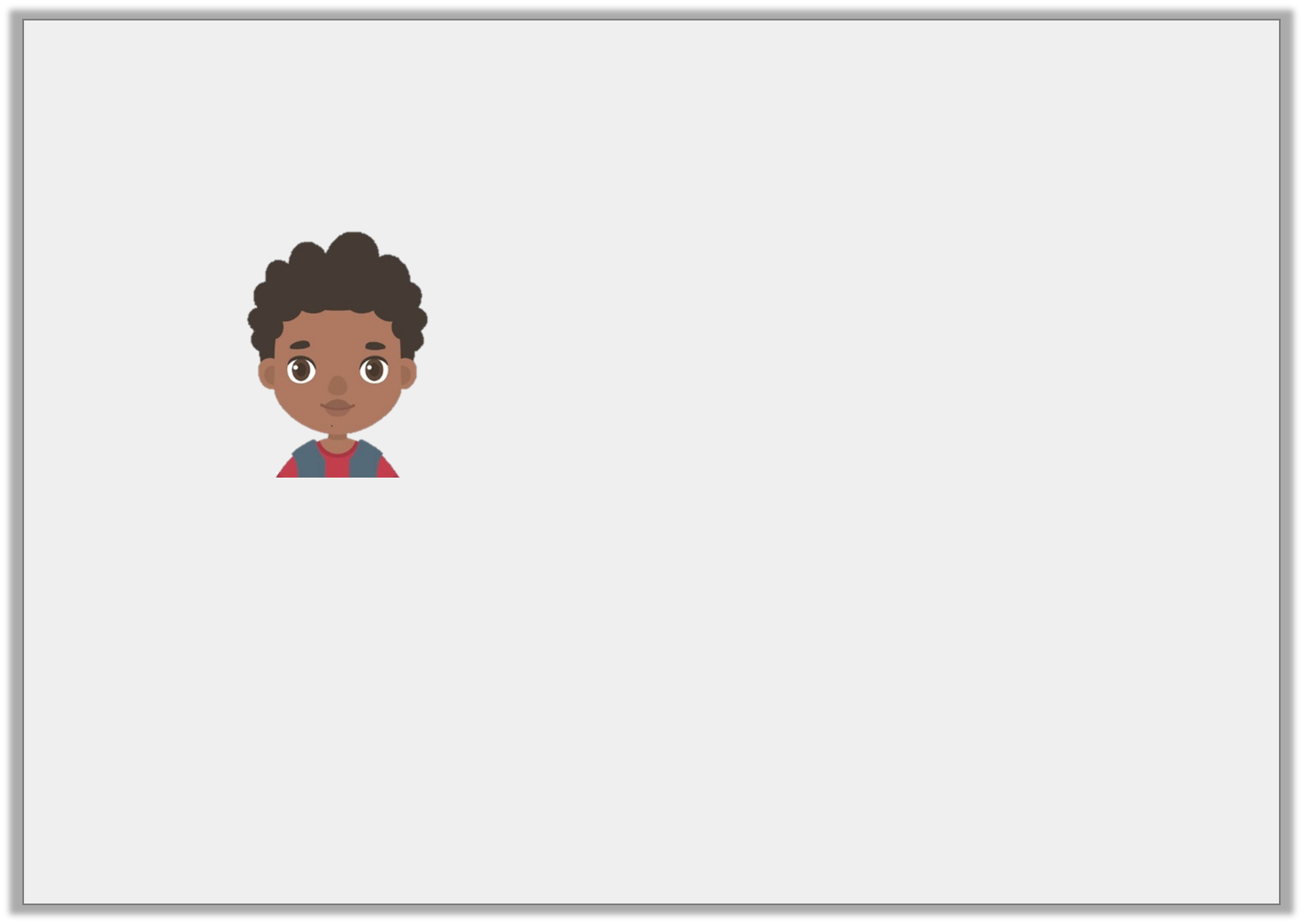 Reasoning 1

Max says,










Explain Max’s mistake.
Max has realised that the shape is a square, but…
The area of this rectangle is 36cm2.
9cm
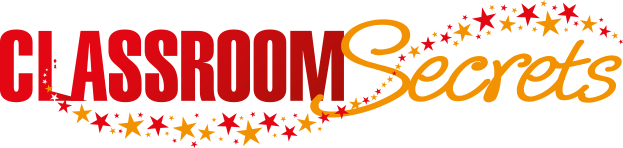 © Classroom Secrets Limited 2018
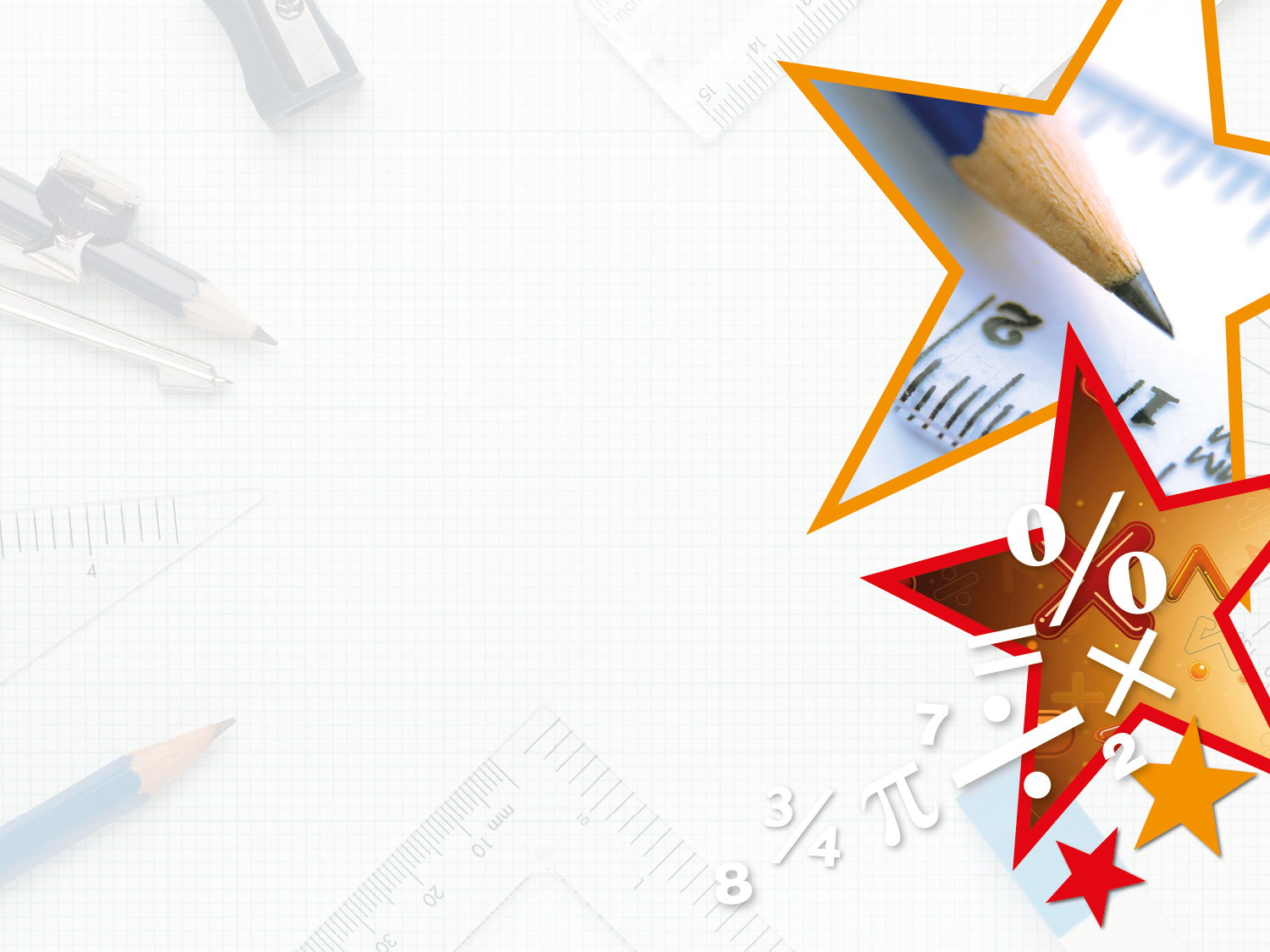 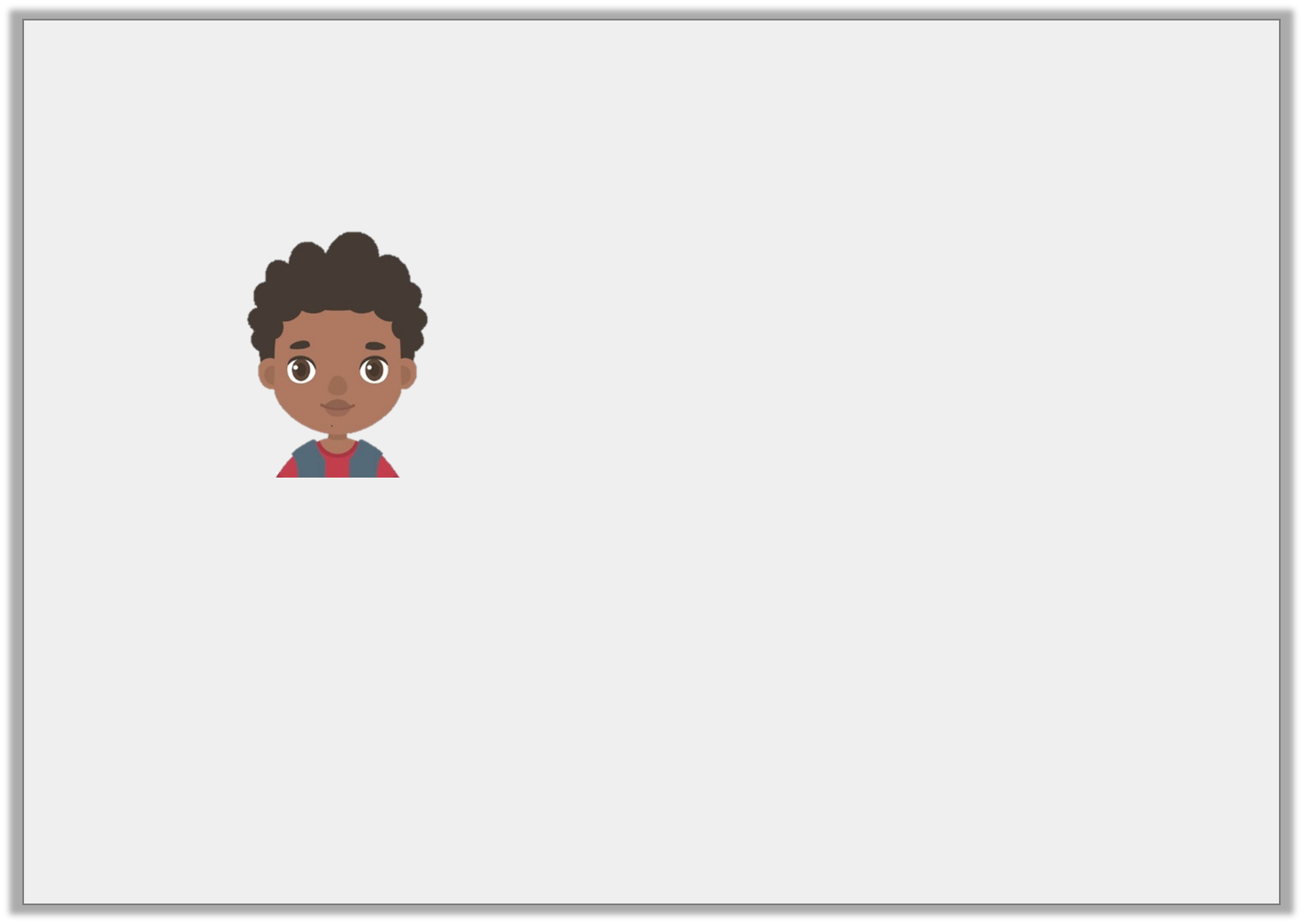 Reasoning 1

Max says,










Explain Max’s mistake.
Max has realised that the shape is a square, but he has added together all the sides instead of multiplying them.
The correct answer is 9cm x 9cm = 81cm2.
The area of this rectangle is 36cm2.
9cm
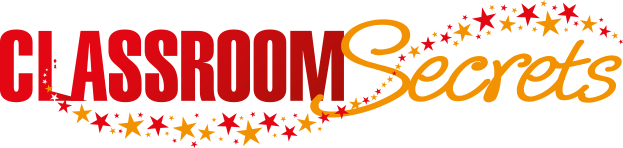 © Classroom Secrets Limited 2018